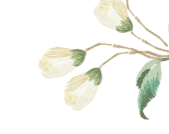 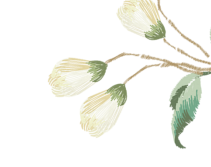 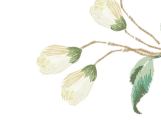 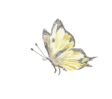 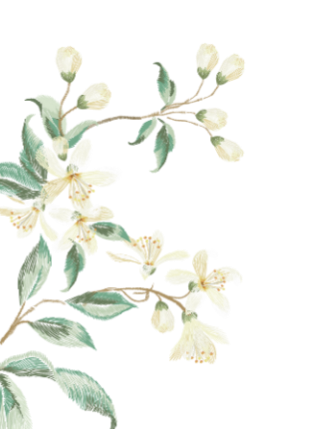 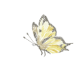 国潮风
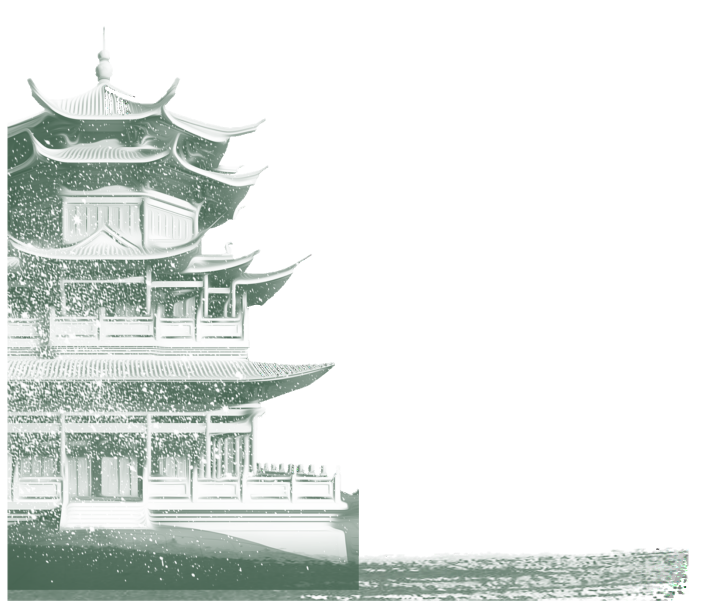 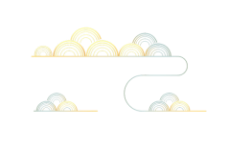 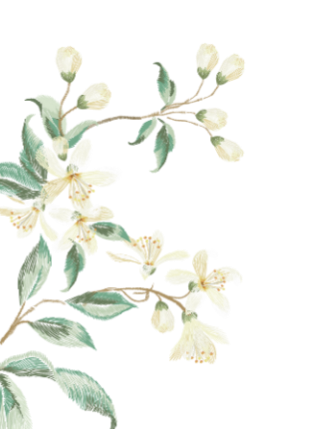 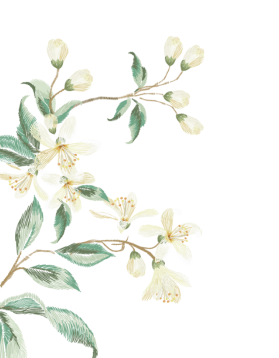 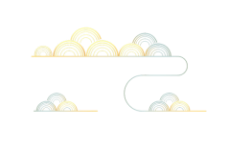 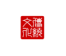 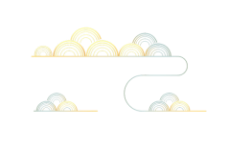 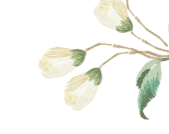 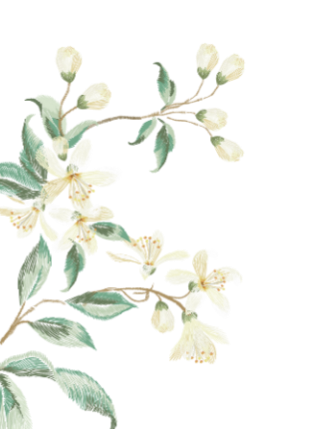 单击此处输入文本内容单击此处输入文本内容单击此处输入文本内容
单击此处输入文本内容单击此处输入文本内容单击此处输入文本内容
单击此处输入文本内容单击此处输入文本内容单击此处输入文本内容
单击此处输入文本内容单击此处输入文本内容单击此处输入文本内容
目录
第四章
第三章
第一章
第二章
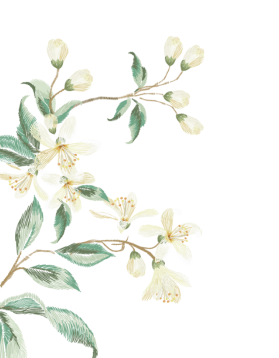 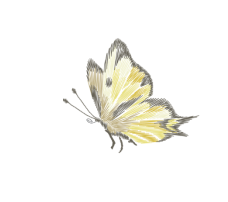 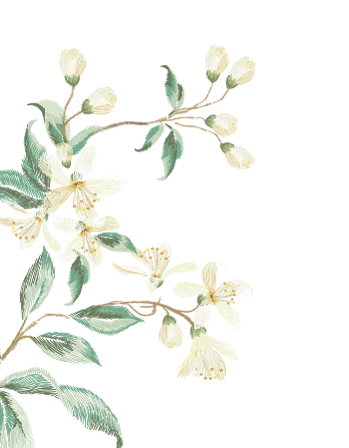 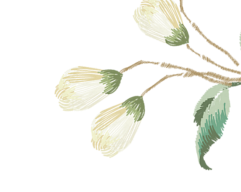 壹
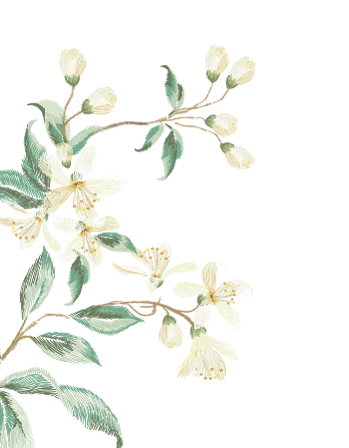 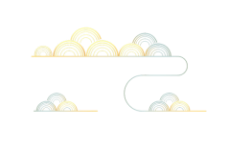 请输入标题
单击此处输入文本内容单击此处输入文本内单击此处输入文本内容单击此处输入文本内容
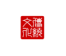 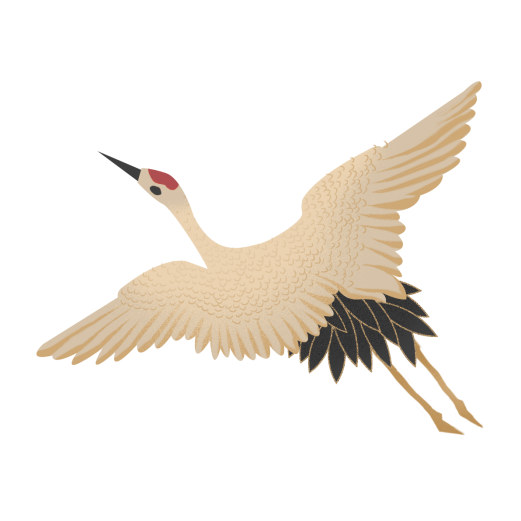 输入文本内容，单击此处输入文本内容，单击此处输入文本内容，单击此处输入文本内容单击此处输入文本内容。
输入文本内容，单击此处输入文本内容，单击此处输入文本内容，单击此处输入文本内容单击此处输入文本内容。
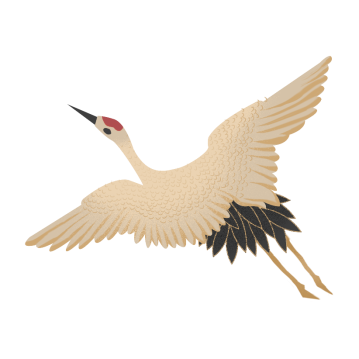 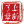 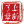 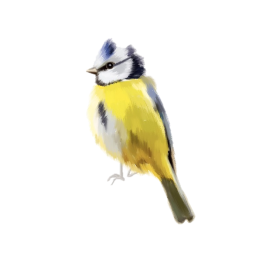 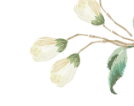 一行白鹭上青天
一行白鹭上青天
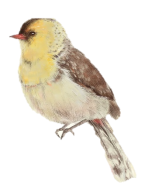 单击此处输入文本内容单击此处输入文本内容单击此处输入文本内容单击此处输入文本内容单击此处输入文本内容单击此处输入文本内容
单击此处输入文本内容单击此处输入文本内容单击此处输入文本内容单击此处输入文本内容单击此处输入文本内容单击此处输入文本内容
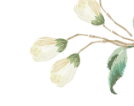 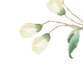 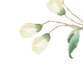 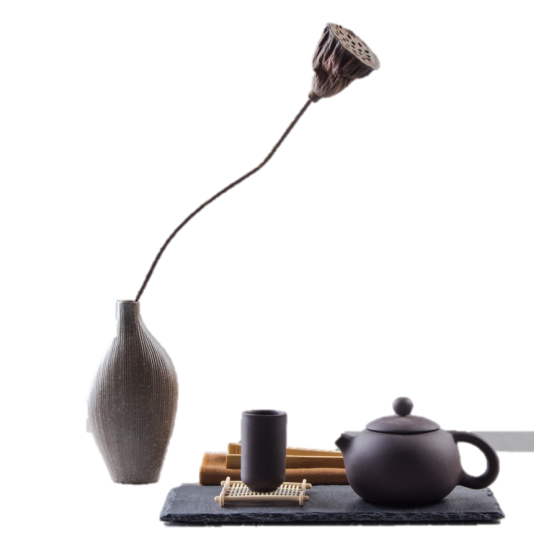 国潮风
国潮风
输入文本内容，单击此处输入文本内容，单击此处输入文本内容，单击此处输入文本内容单击此处输入文本内容
输入文本内容，单击此处输入文本内容，单击此处输入文本内容，单击此处输入文本内容单击此处输入文本内容
中国
风潮
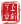 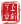 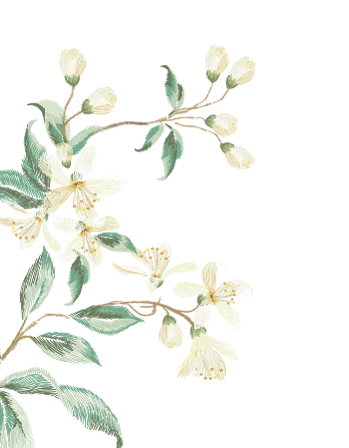 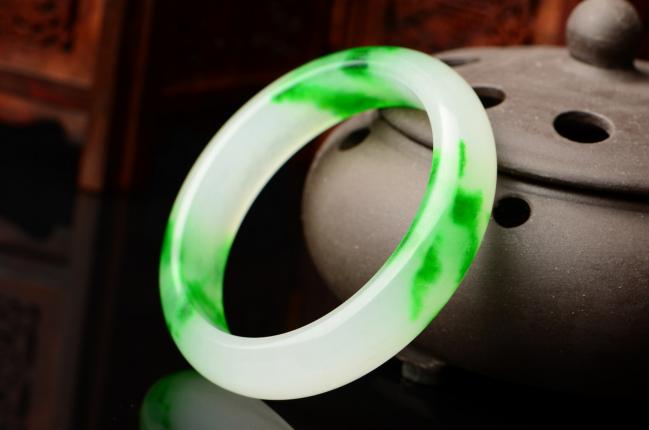 输入文本内容，单击此处输入文本内容，单击此处输入文本内容，单击此处输入文本内容单击此处输入文本内容输入文本内容，单击此处输入文本内容，单击此处输入文本内容，单击此处输入文本内容单击此处输入文本内容
中国风潮
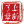 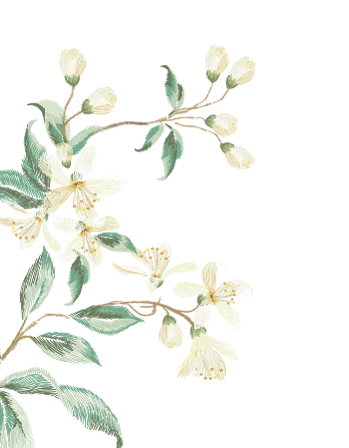 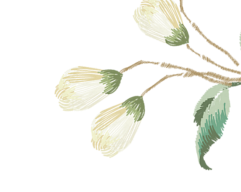 贰
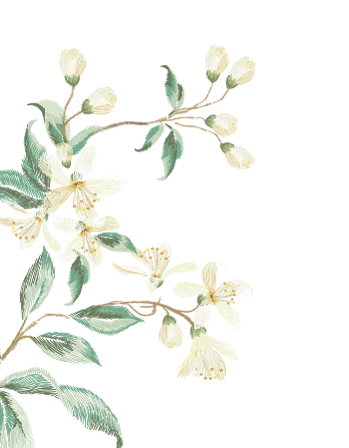 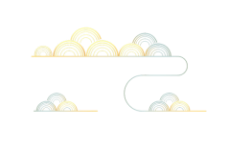 请输入标题
单击此处输入文本内容单击此处输入文本内单击此处输入文本内容单击此处输入文本内容
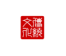 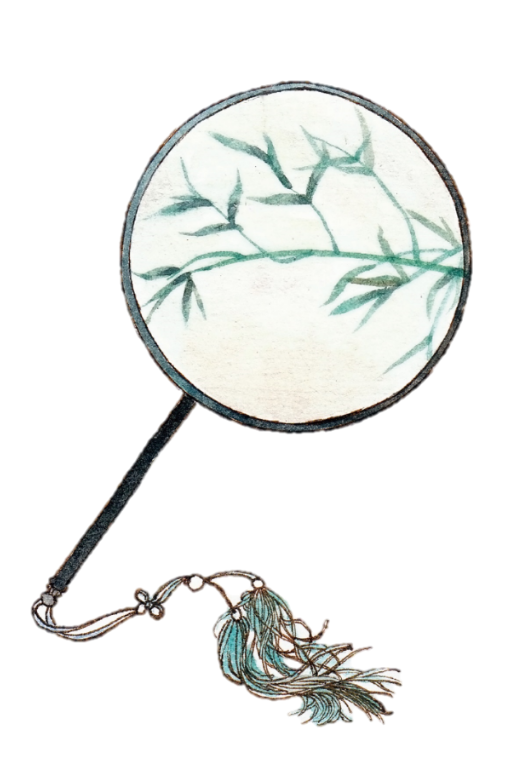 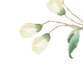 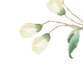 国潮风
国潮风
输入文本内容，单击此处输入文本内容，单击此处输入文本内容，单击此处输入文本内容单击此处输入文本内容
输入文本内容，单击此处输入文本内容，单击此处输入文本内容，单击此处输入文本内容单击此处输入文本内容
中国风潮
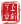 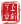 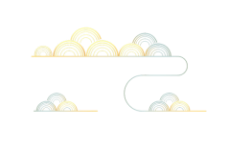 中国风潮
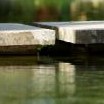 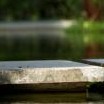 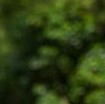 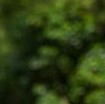 输入文本内容，单击此处输入文本内容，单击此处输入文本内容，单击此处输入文本内容单击此处
输入文本内容，单击此处输入文本内容，单击此处输入文本内容，单击此处输入文本内容单击此处
输入文本内容，单击此处输入文本内容，单击此处输入文本内容，单击此处输入文本内容单击此处
输入文本内容，单击此处输入文本内容，单击此处输入文本内容，单击此处输入文本内容单击此处
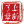 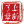 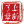 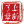 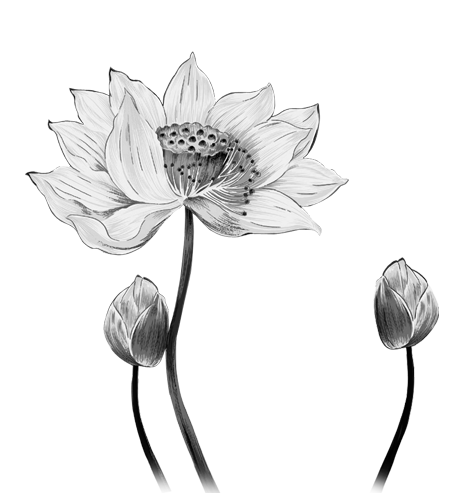 输入文本内容，单击此处输入文本内容，单击此处输入文本内容，单击此处输入文本内容单击此处输入文本内容
输入文本内容，单击此处输入文本内容，单击此处输入文本内容，单击此处输入文本内容单击此处输入文本内容
国潮风
国潮风
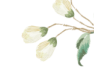 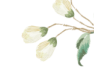 中国风潮
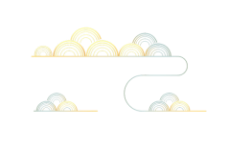 中国风潮
中国风潮
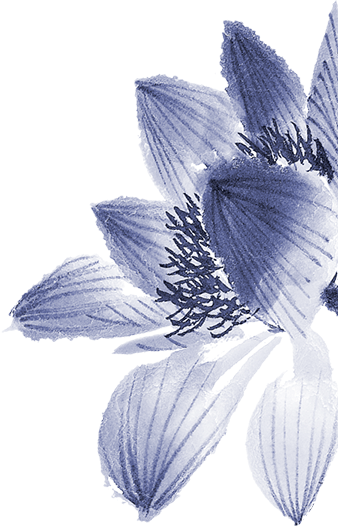 输入文本内容，单击此处输入文本内容，单击此处输入文本内容，单击此处输入文本内容单击此处输入文本内容
输入文本内容，单击此处输入文本内容，单击此处输入文本内容，单击此处输入文本内容单击此处输入文本内容
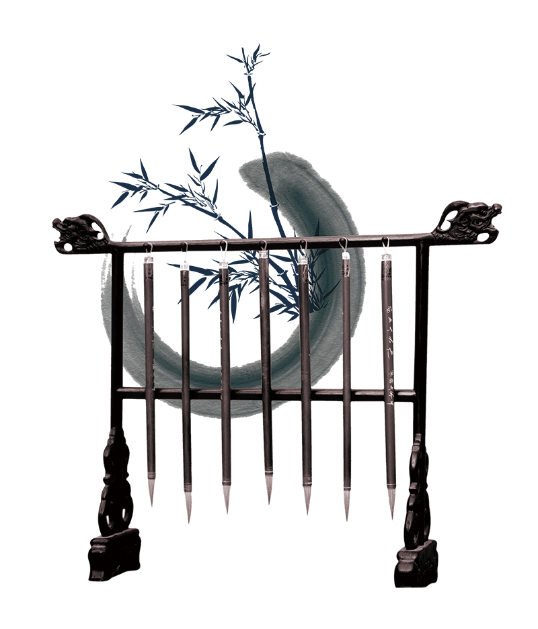 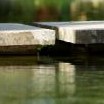 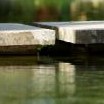 砚墨纸币
输入文本内容，单击此处输入文本内容，单击此处输入文本内容，单击此处输入文本内容单击此处
输入文本内容，单击此处输入文本内容，单击此处输入文本内容，单击此处输入文本内容单击此处
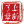 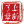 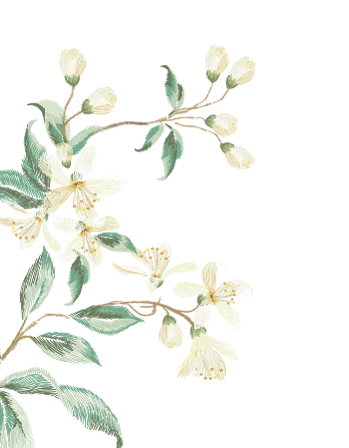 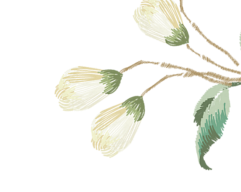 叁
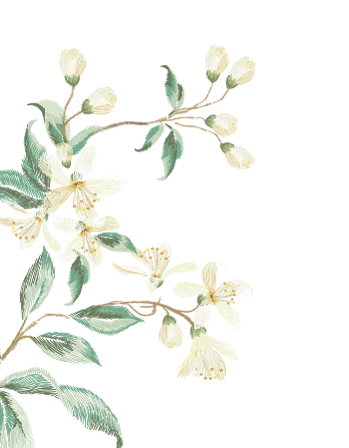 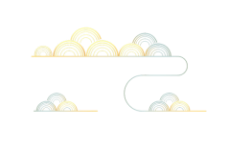 请输入标题
单击此处输入文本内容单击此处输入文本内单击此处输入文本内容单击此处输入文本内容
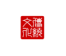 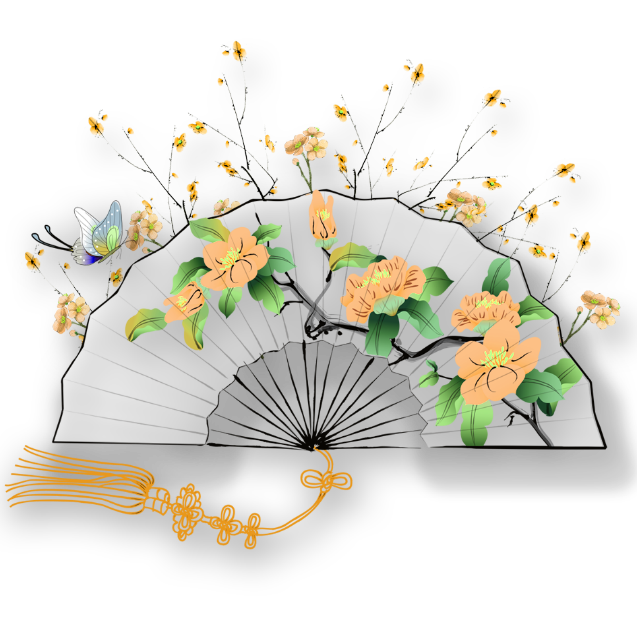 古典扇子
输入文本内容，单击此处输入文本内容，单击此处输入文本内容，单击此处输入文本内容单击此处输入文本内容输入文本内容，单击此处输入文本内容，单击此处输入文本内容，单击此处输入文本内容单击
国潮风
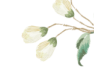 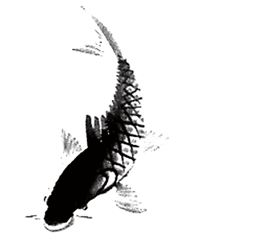 中国风潮
输入文本内容，单击此处输入文本内容，单击此处输入文本内容，单击此处输入文本内容单击此处输入文本内容输入文本内容，单击此处输入文本内容，单击此处输入文本内容，单击此处输入文本内容单击
国潮风
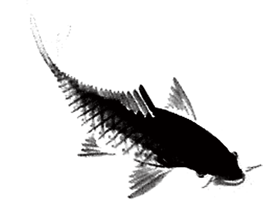 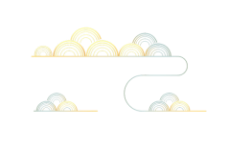 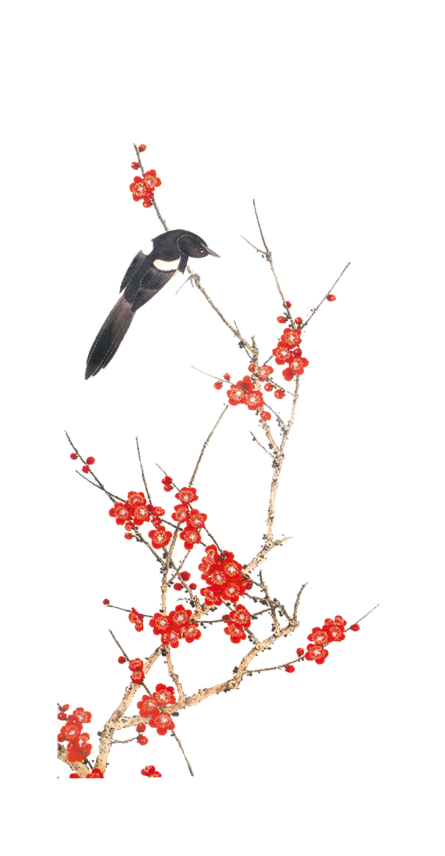 输入文本内容，单击此处输入文本内容，单击此处输入文本内容，单击此处输入文本内容单击此处输入文本内容输入文本内容，单击此处输入文本内容，单击此处输入文本内容，单击此处输入文本内容单击输入文本内容输入文本内容，单击此处输入文本内容，单击此处输入文本内容，单击此处输入文本内容单击
国潮风
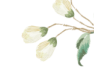 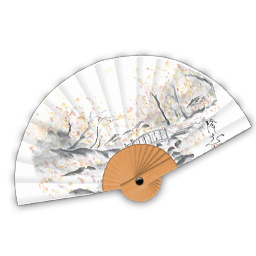 中国风潮
中国风潮
输入文本内容，单击此处输入文本内容，单击此处输入文本内容，单击此处输入文本内容单击此处输入文本内容
输入文本内容，单击此处输入文本内容，单击此处输入文本内容，单击此处输入文本内容单击此处输入文本内容
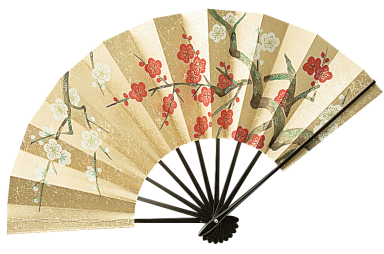 中国风潮
中国风潮
中国风潮
中国风潮
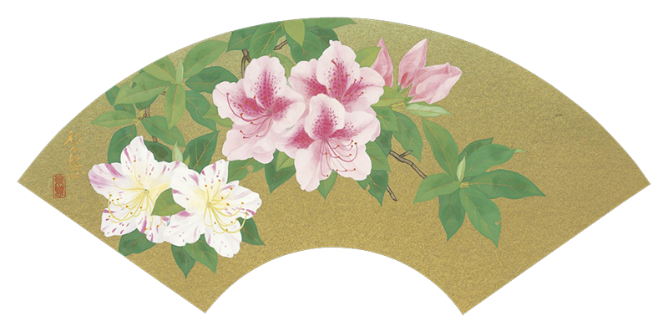 输入文本内容单击此处输入文本内容单击此处输入文本内单击此处
输入文本内容单击此处输入文本内容单击此处输入文本内单击此处
输入文本内容单击此处输入文本内容单击此处输入文本内单击此处
输入文本内容单击此处输入文本内容单击此处输入文本内单击此处
中国风潮
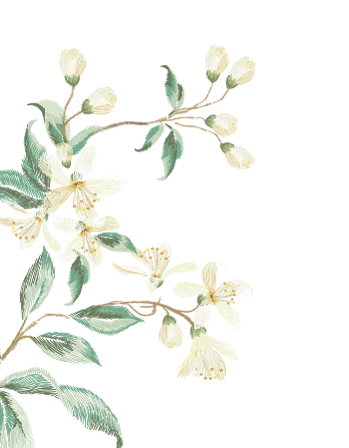 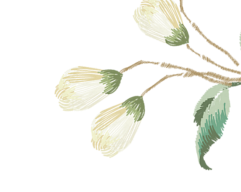 肆
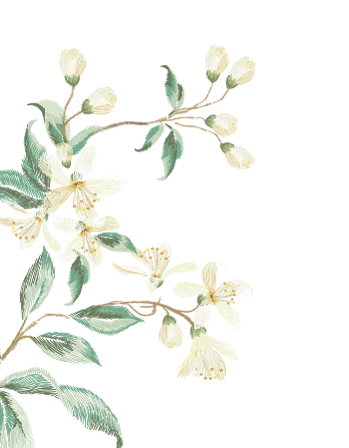 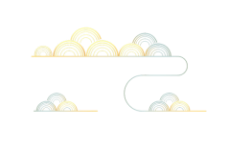 请输入标题
单击此处输入文本内容单击此处输入文本内单击此处输入文本内容单击此处输入文本内容
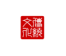 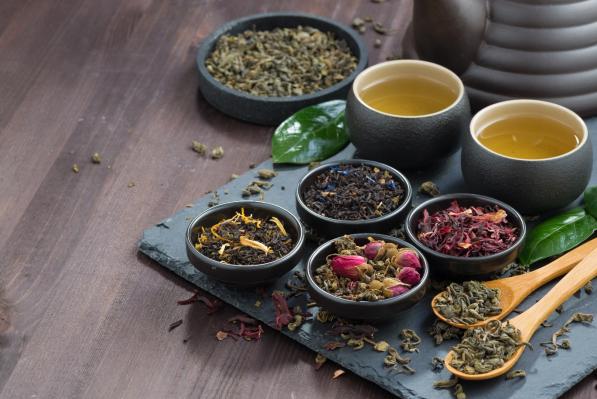 输入文本内容，单击此处输入文本内容，单击此处输入文本内容，单击此处输入文本内容单击此处输入文本内容输入文本内容，单击此处输入文本内容，单击此处输入文本内容，单击此处输入文本内容单击输入文本内容输入文本内容，单击此处输入文本内容，单击此处输入文本内容，单击此处输入文本内容单击
国潮风
中国风潮
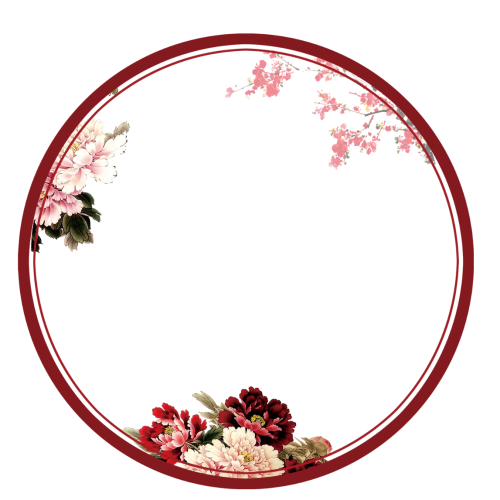 中国风潮
中国风潮
输入文本内容，单击此处输入文本内容，单击此处输入文本内容，单击此处输入文本内容单击此处输入文本内容
输入文本内容，单击此处输入文本内容，单击此处输入文本内容，单击此处输入文本内容单击此处输入文本内容
中国风潮
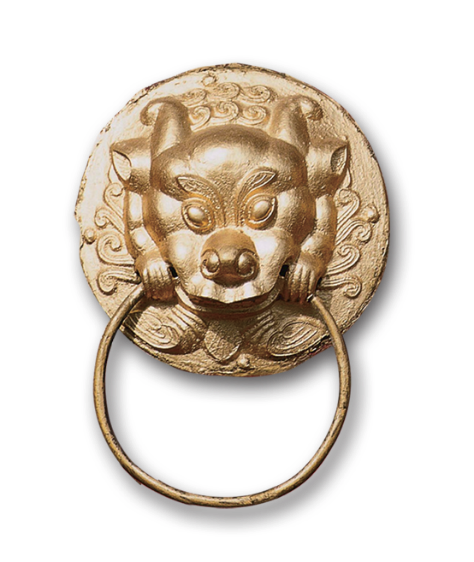 输入文本内容，单击此处输入文本内容，单击此处输入文本内容，单击此处输入文本内容单击此处输入文本内容输入文本内容，单击此处输入文本内容，单击此处输入文本内容，单击此处输入文本内容单击此处输入文本内容
输入文本内容，单击此处输入文本内容，单击此处输入文本内容，单击此处输入文本内容单击此处输入文本内容输入文本内容，单击此处输入文本内容，单击此处输入文本内容，单击此处输入文本内容单击此处输入文本内容
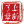 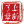 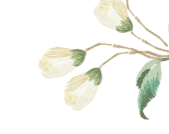 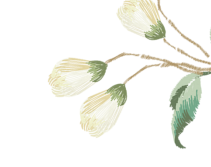 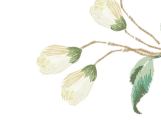 感谢观看
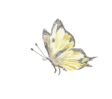 单击此处输入文本内容单击此处输入文本内容单击此处输入文本内容
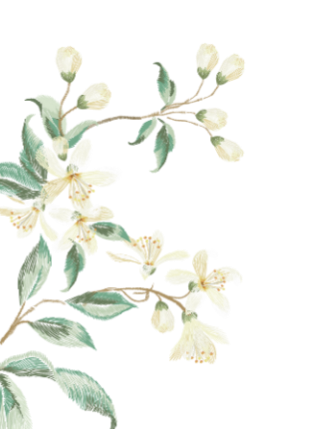 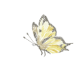 —国风潮主题通用模板—
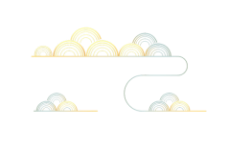 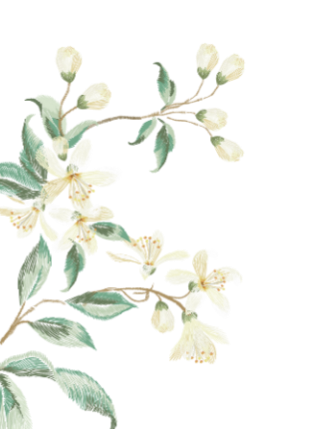 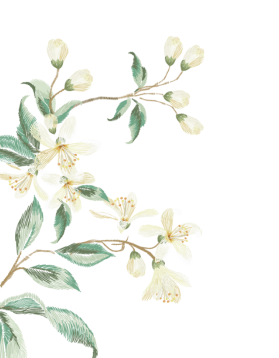 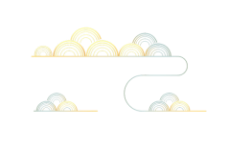 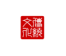